Муниципальное автономное дошкольное образовательное учреждениемуниципального образования «город Бугуруслан»«Детский сад комбинированного вида № 2»(МАДОУ «Д/с № 2»)
Мастер-класс  на тему:
«Создание мультипликационных фильмов с детьми дошкольного возраста»
Воспитатель первой квалификационной категории МАДОУ «Д/с №2» 
Мигачёва Анастасия Алексеевна
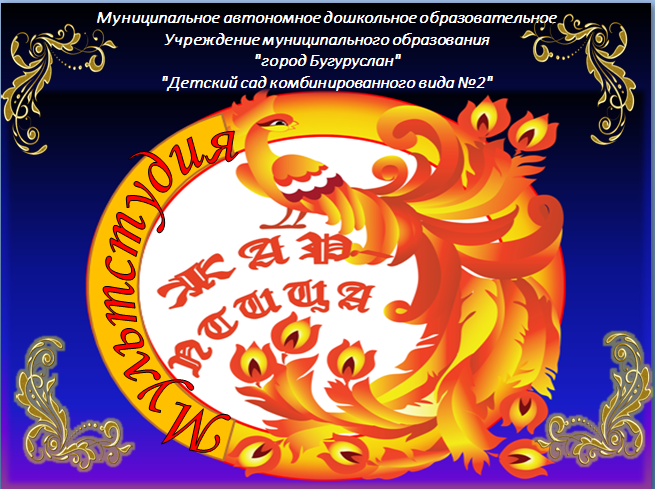 Анимация - (лат. animatio — одушевлённость) — метод создания серии снимков, рисунков, цветных пятен, кукол или силуэтов в отдельных фазах движения, с помощью которого во время показа их на экране возникает впечатление движения существа или предмета.
 
Мультипликация  - (лат. multiplicatio — умножение, увеличение, возрастание, размножение) — технические приёмы создания иллюзии движущихся изображений  с помощью последовательности неподвижных изображений (кадров), сменяющих друг друга с некоторой частотой.
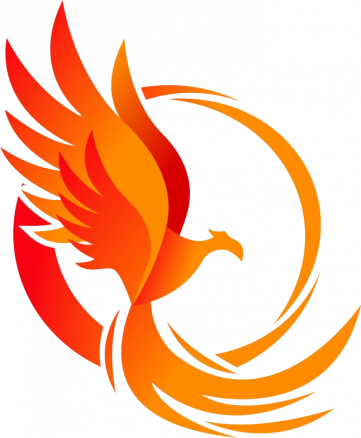 Технологии создания мультфильмов дошкольниками:
перекладка (рисование персонажей на бумаге с отдельными частями и вырезание их; двигаются отрезные части); 
кукольная анимация (изготовление кукол и декораций из различных материалов: ткани, бумаги, проволоки, пенопласта и др.); 
пластилиновая анимация (лепка из пластилина).  Может быть плоской (как перекладка) и объемной (как кукольная анимация);
предметная анимация (используются готовые игрушки: «Лего», кубики, человечки, машинки, позволяет оживить любимые игрушки);
сыпучая анимация (рисование сыпучими материалами – песок, крупы, кофе). 
Техники могут быть смешанными.
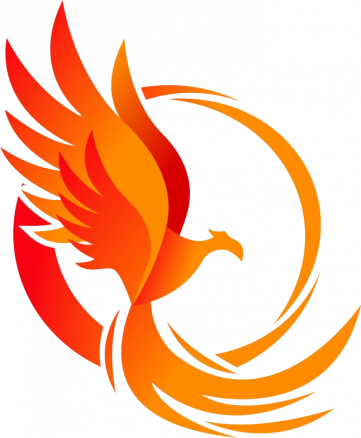 Этапы создания мультипликационного фильма:
1. Подготовительный

2. Разработка сюжета, персонажей и декораций

3. Съемка и озвучивание мультфильма

4. Монтаж

5. Результаты работ
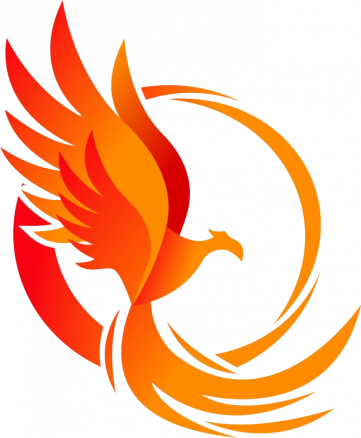 Профессии:
режиссёр

оператор

сценарист

аниматор
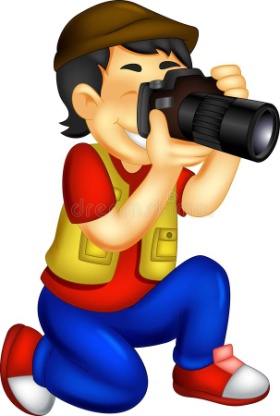 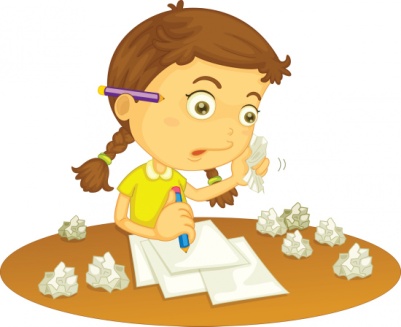 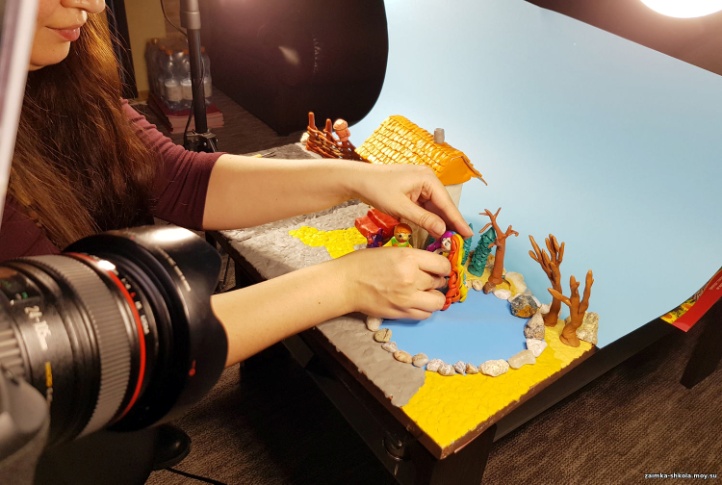 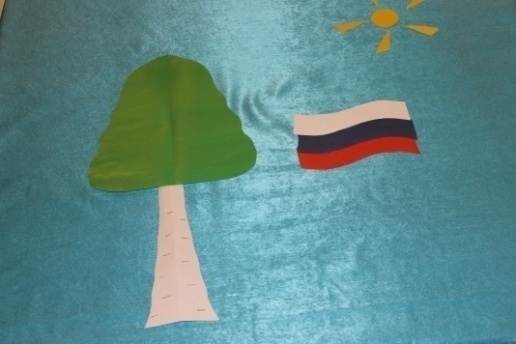 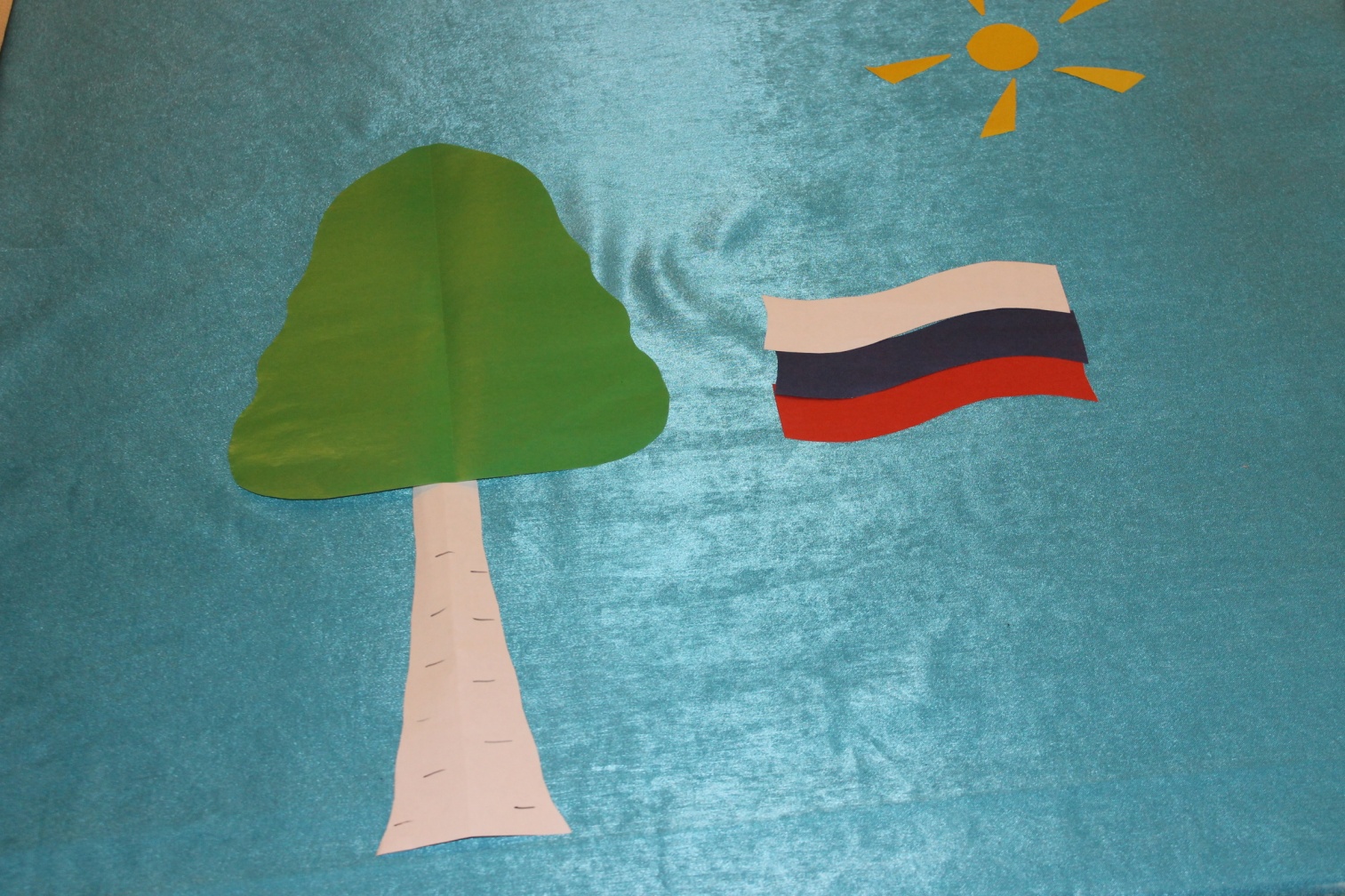 Раскадровка
- последовательность рисунков, помогающих визуально представить сюжет с помощью ключевых кадров,  отображающих смену плана или действия.
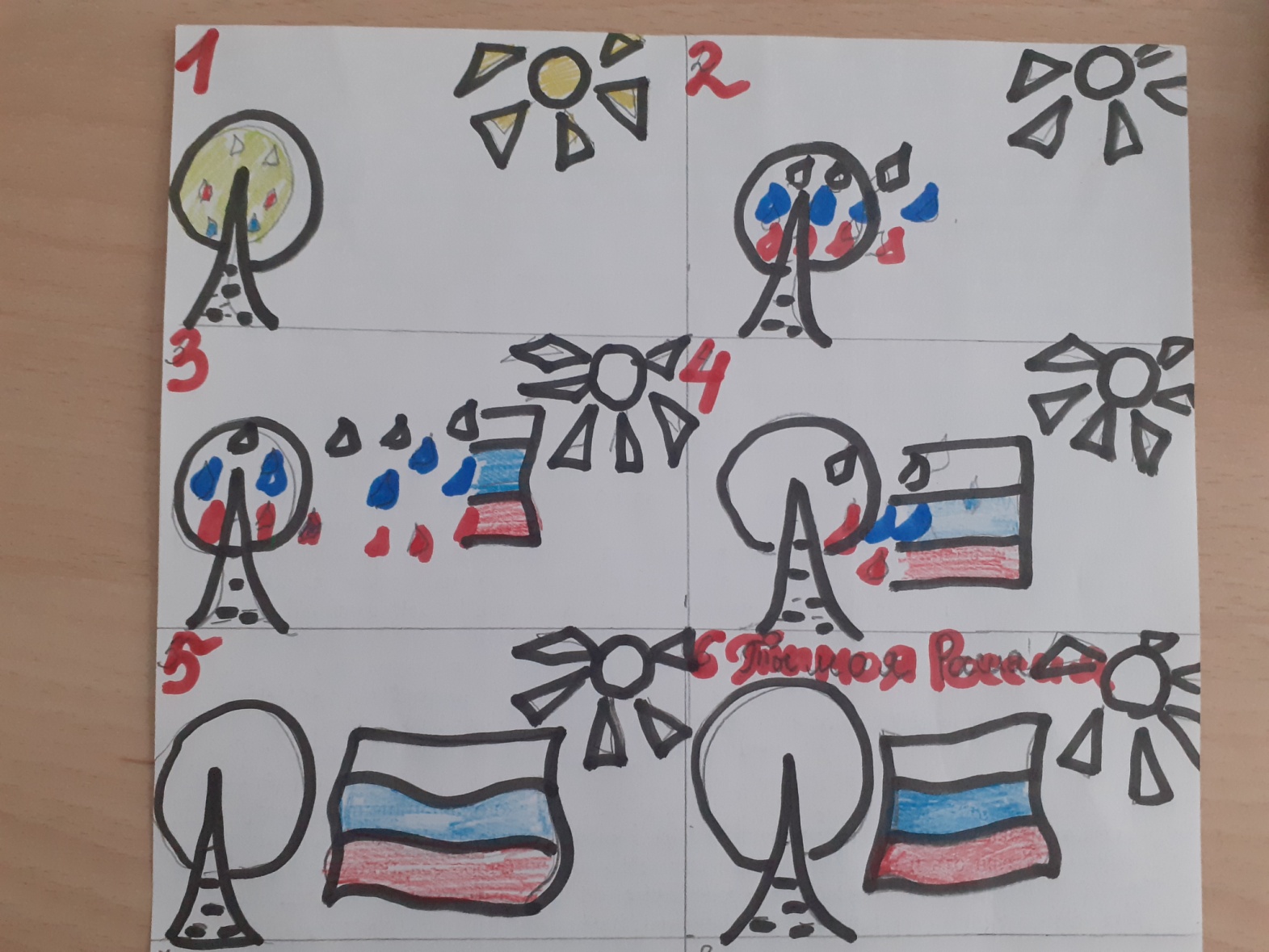 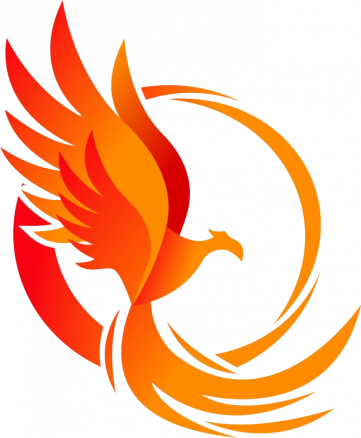 Первая часть раскадровки
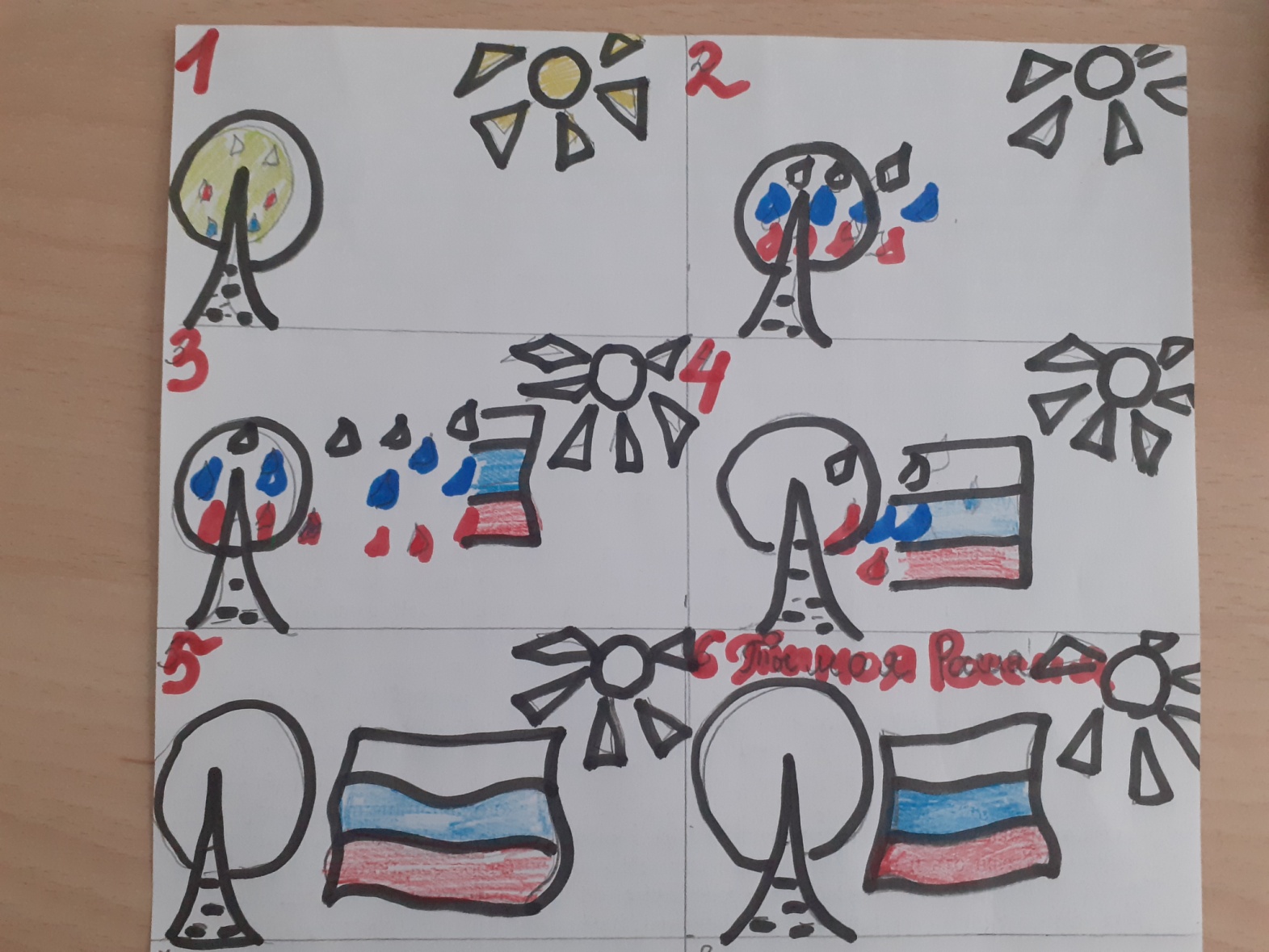 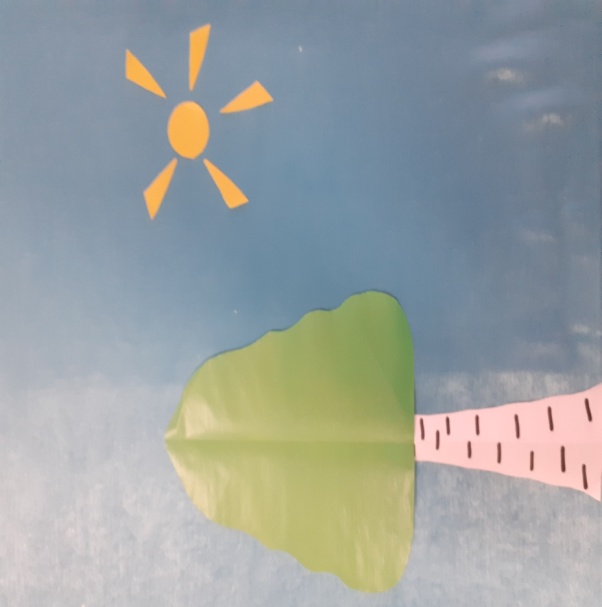 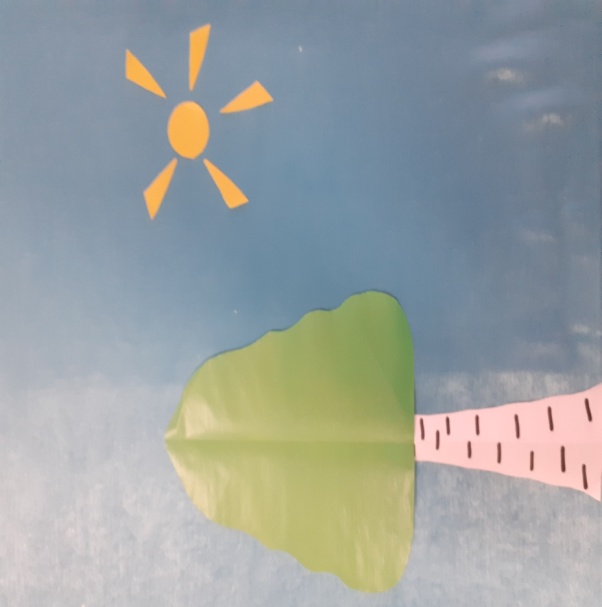 Вторая и третья части раскадровки
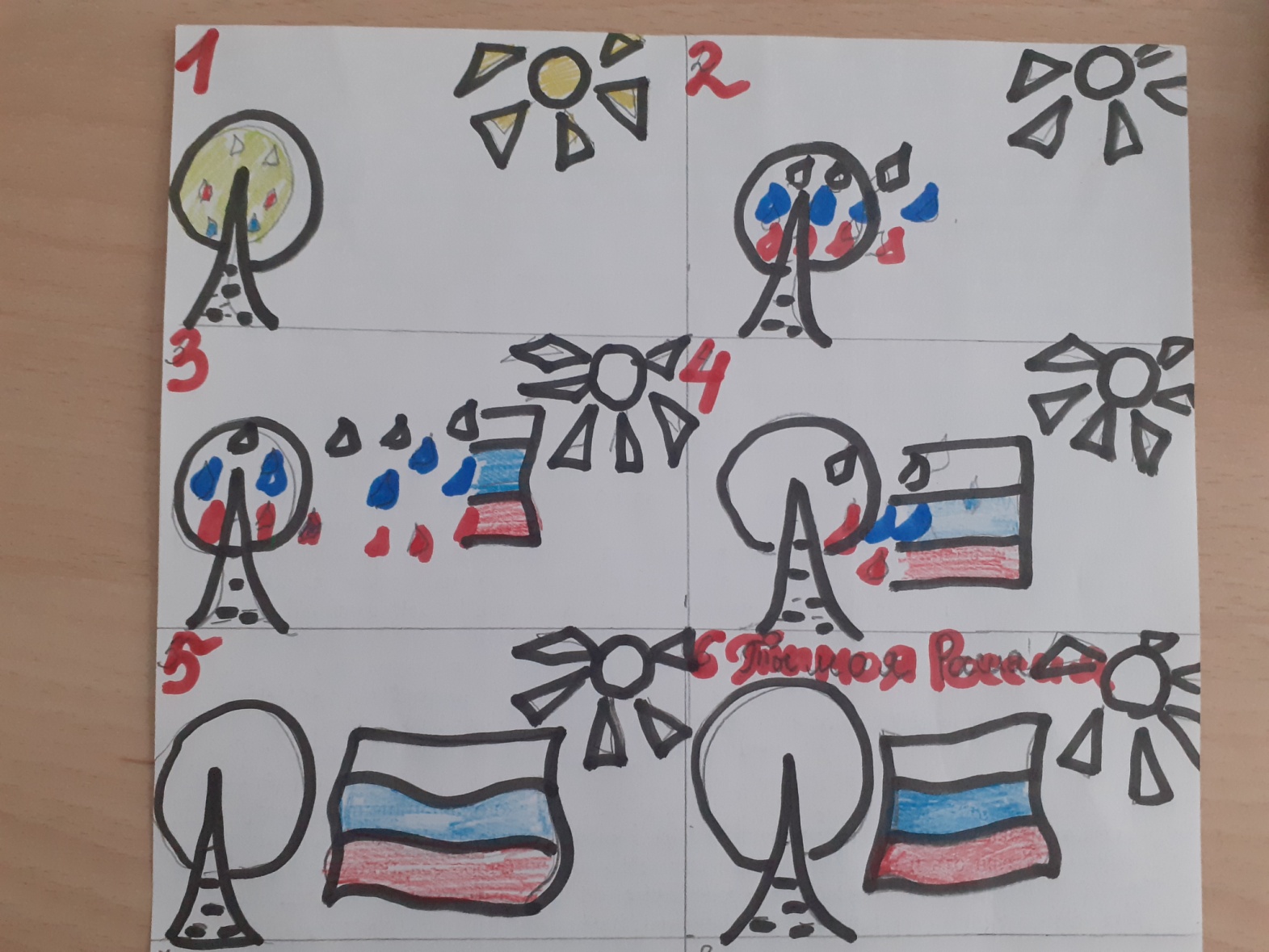 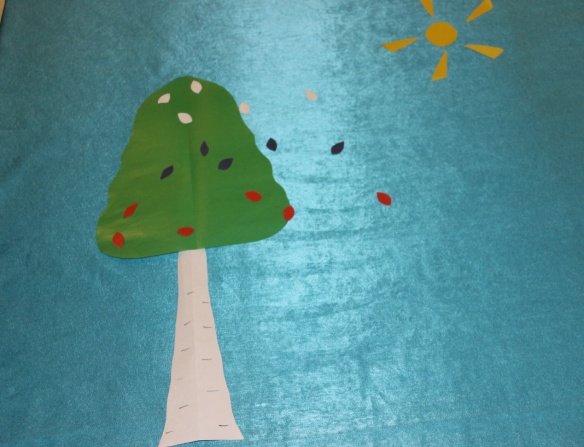 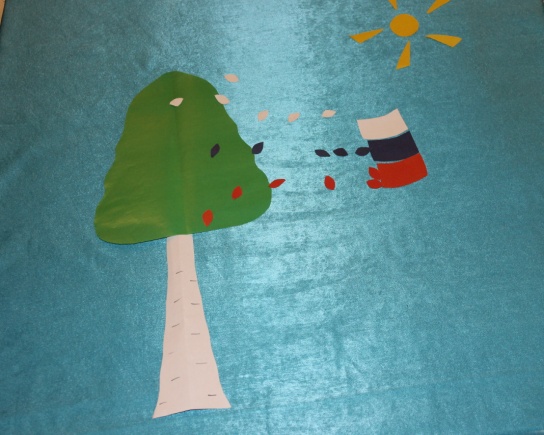 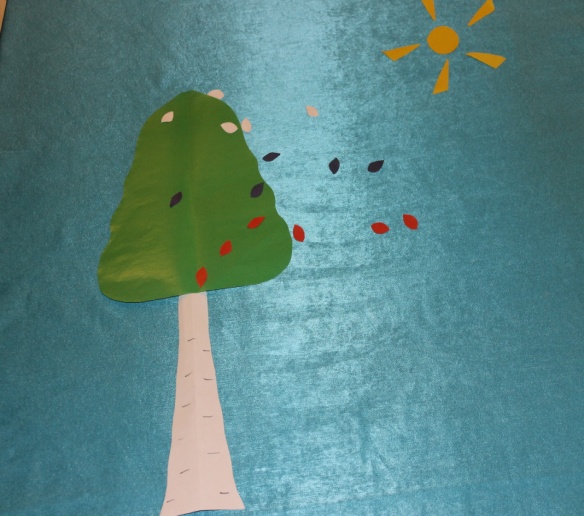 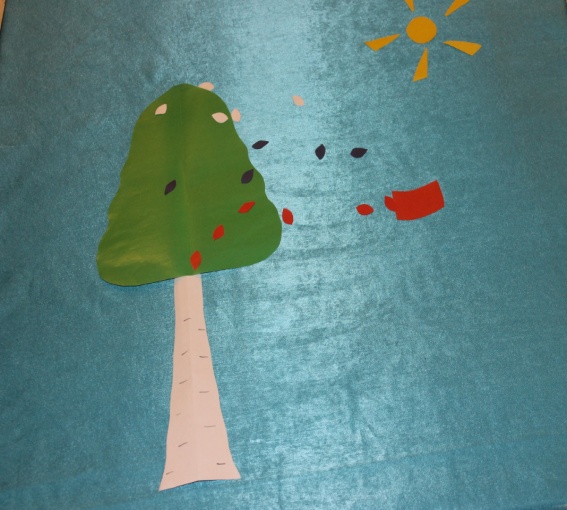 Третья и четвёртая части раскадровки
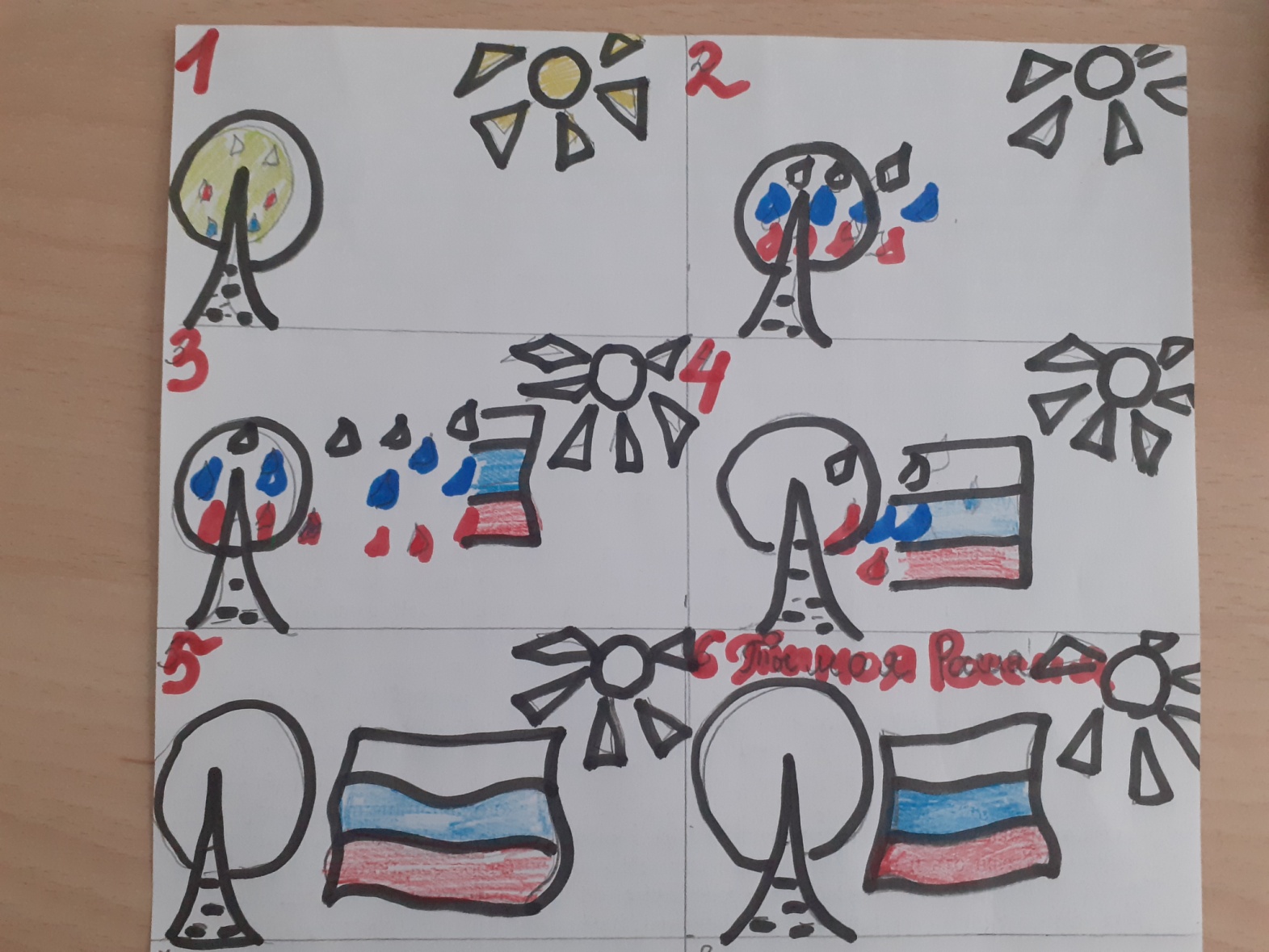 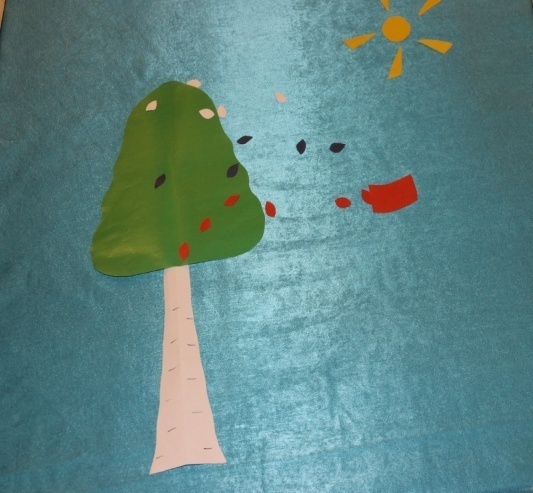 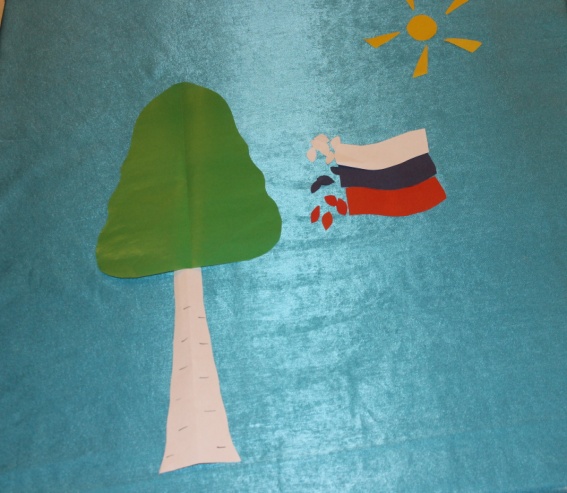 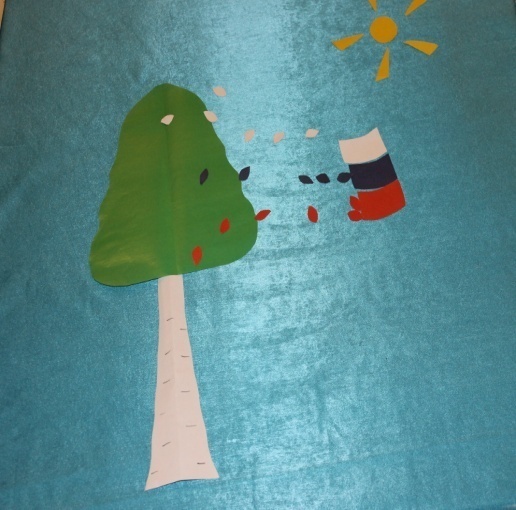 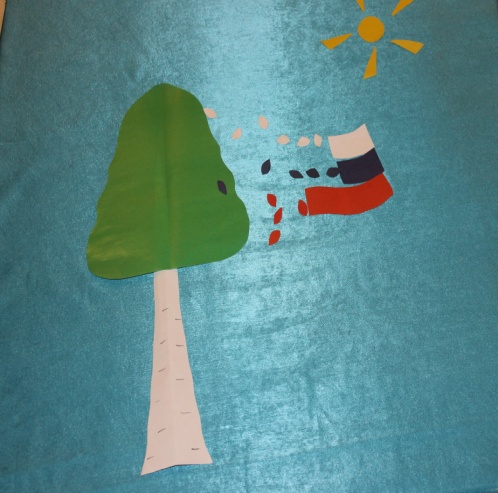 Пятая и шестая части раскадровки
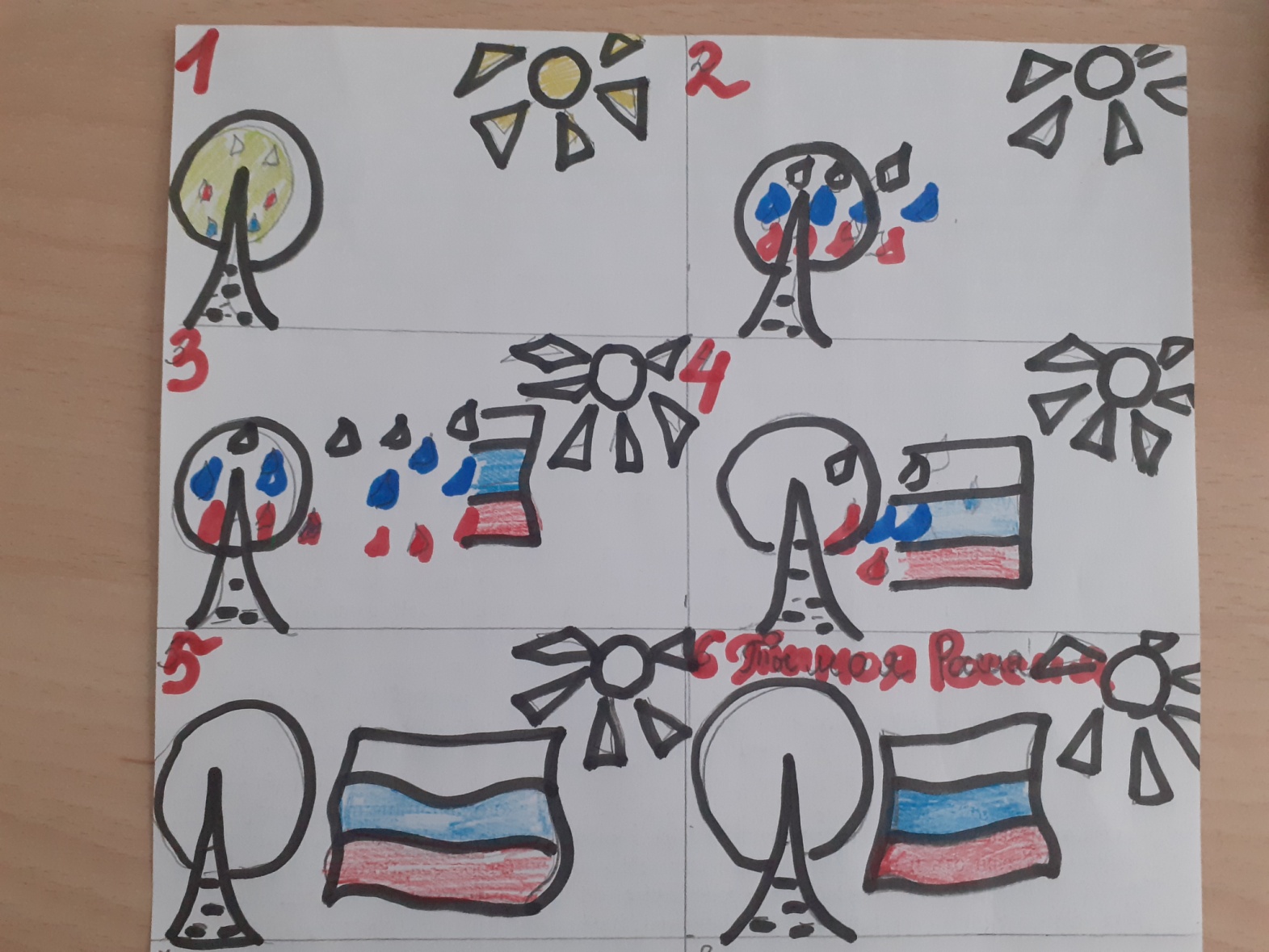 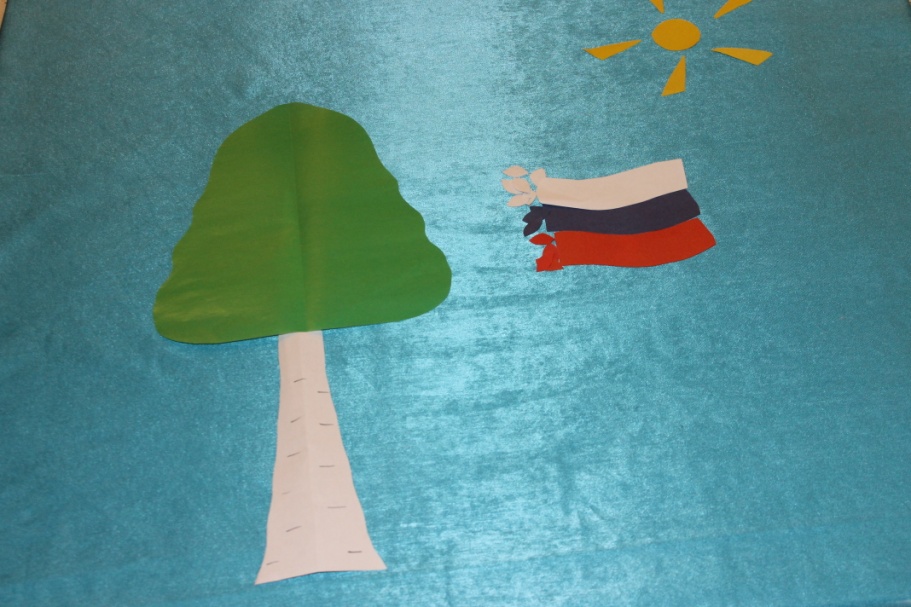 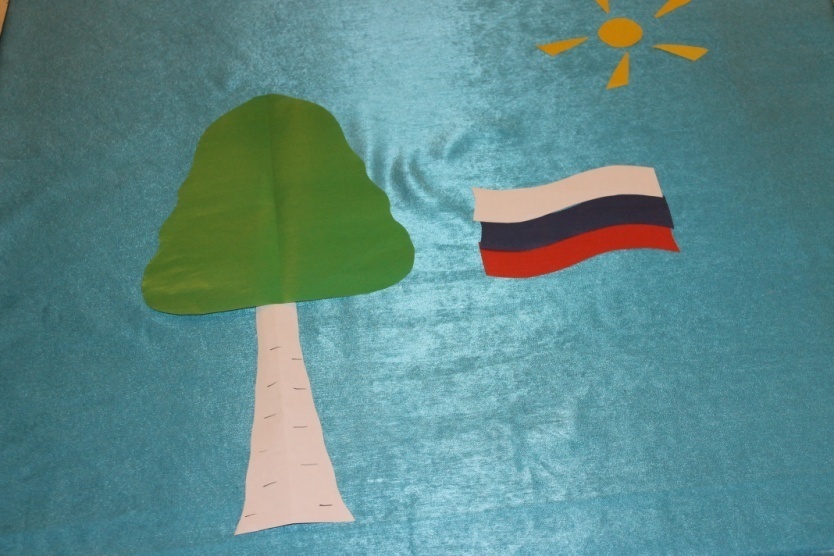 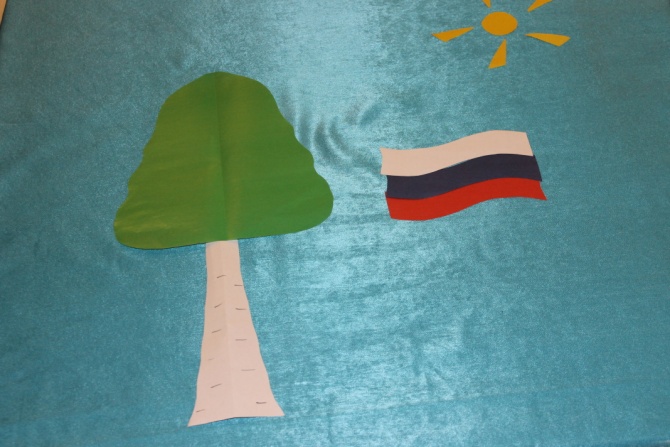 Условия качественной съёмки:
чтобы движения персонажей получились четкими, снимать нужно с одной точки, зафиксировав фотоаппарат (желательно на штативе), не удаляя и не приближая изображение;

во время съемки необходимо следить, чтобы статичные предметы (фон) не двигались, для этого их следует перед съёмкой надёжно закрепить;

чем больше детализация движения персонажа, тем движения будут естественными, плавными;

передний план открыт и не загораживает персонажей;

не забывать, что в декорациях могут происходить изменения
     (подул ветер – дерево закачалось).
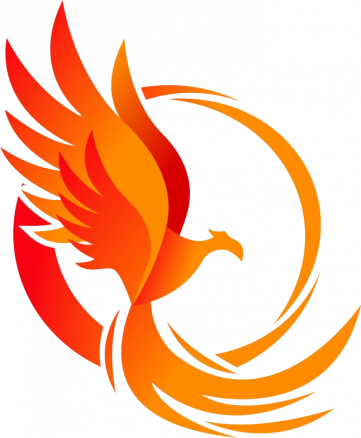 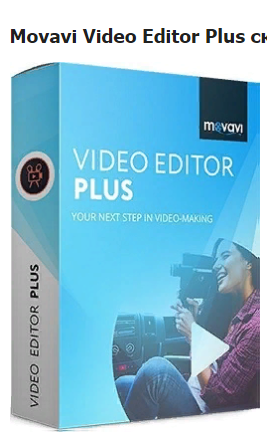 Видеоредактор

Movavi 
Video Editor
 Plus
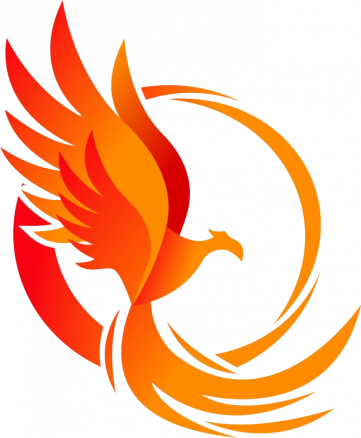 https://mir-glazami-detei.blogspot.com/
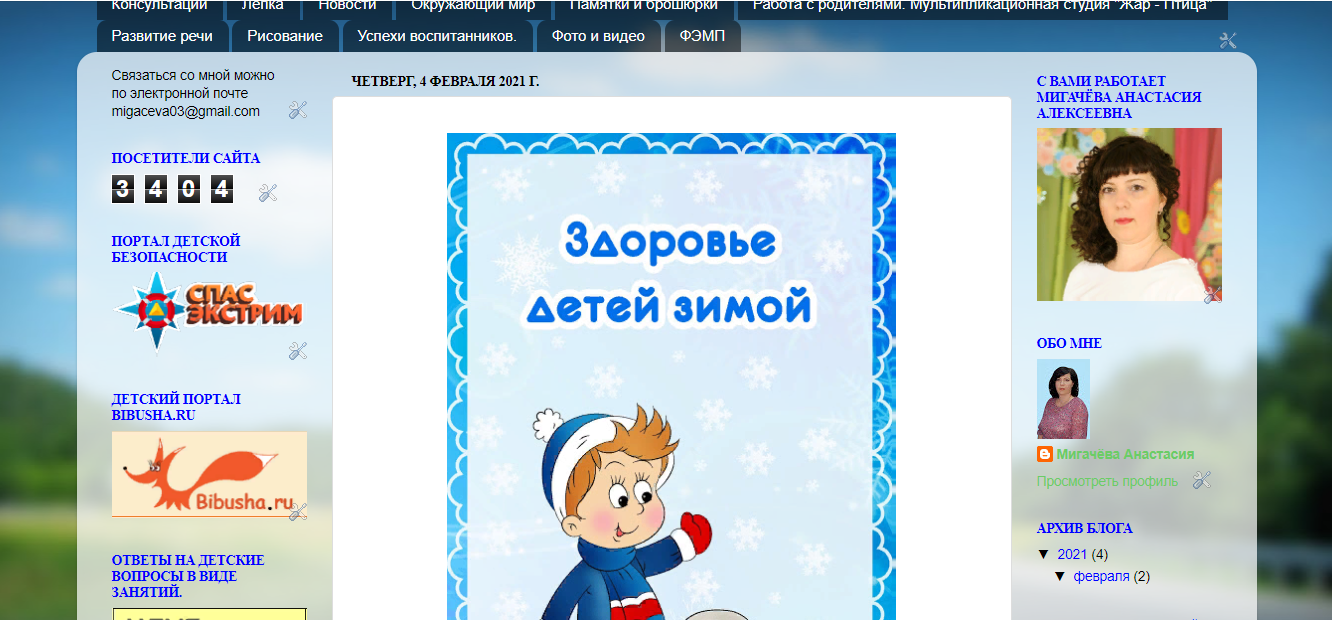